STRATEGIC SCORECARD
Faculty Senate | 11/12/19
Laurie Burton, Strategic Plan co-chair
Background: First there was the 
                                   Strategic Plan
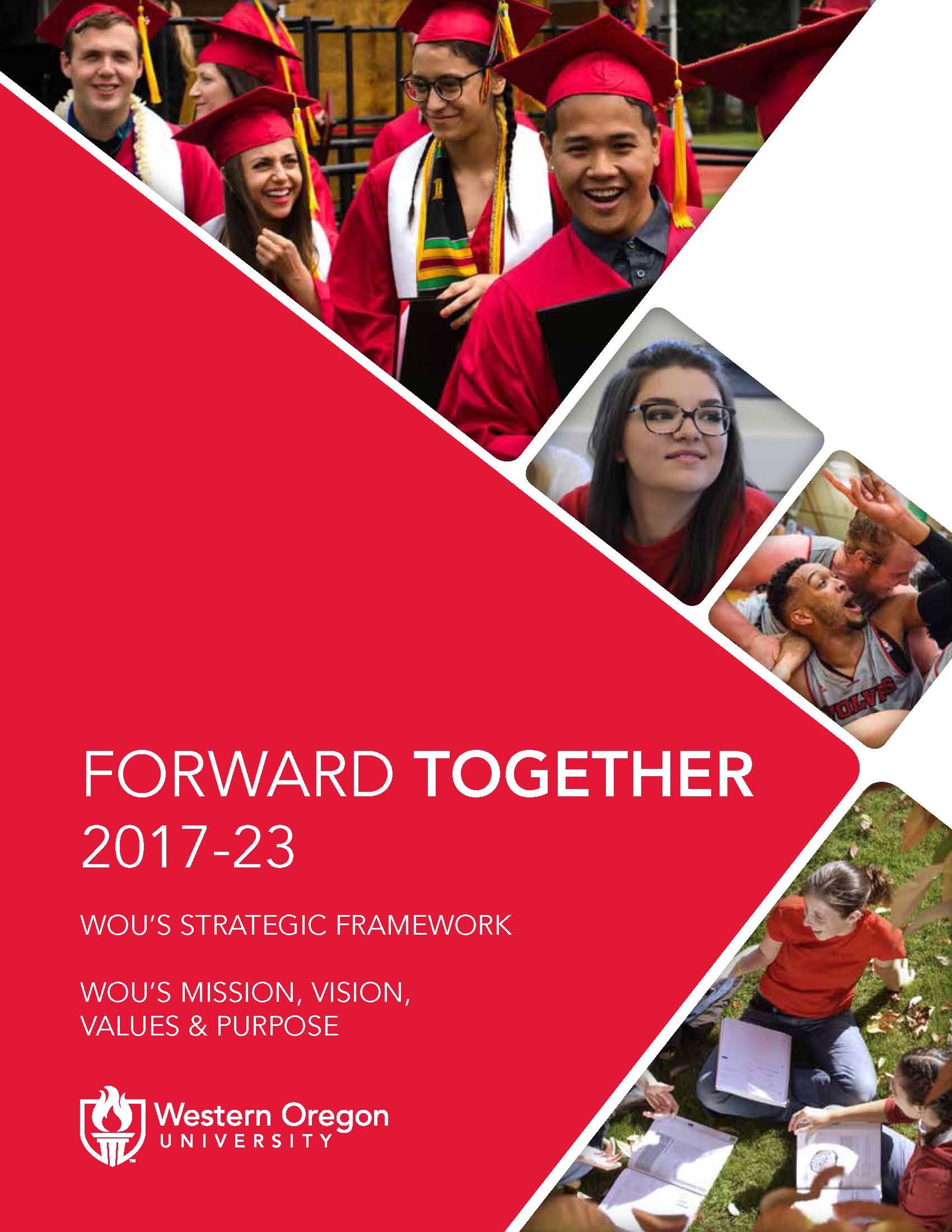 Strategic Plan Site & Campus
The Strategic Planning site, wou.edu/planning was created to help share our plan with the WOU community.
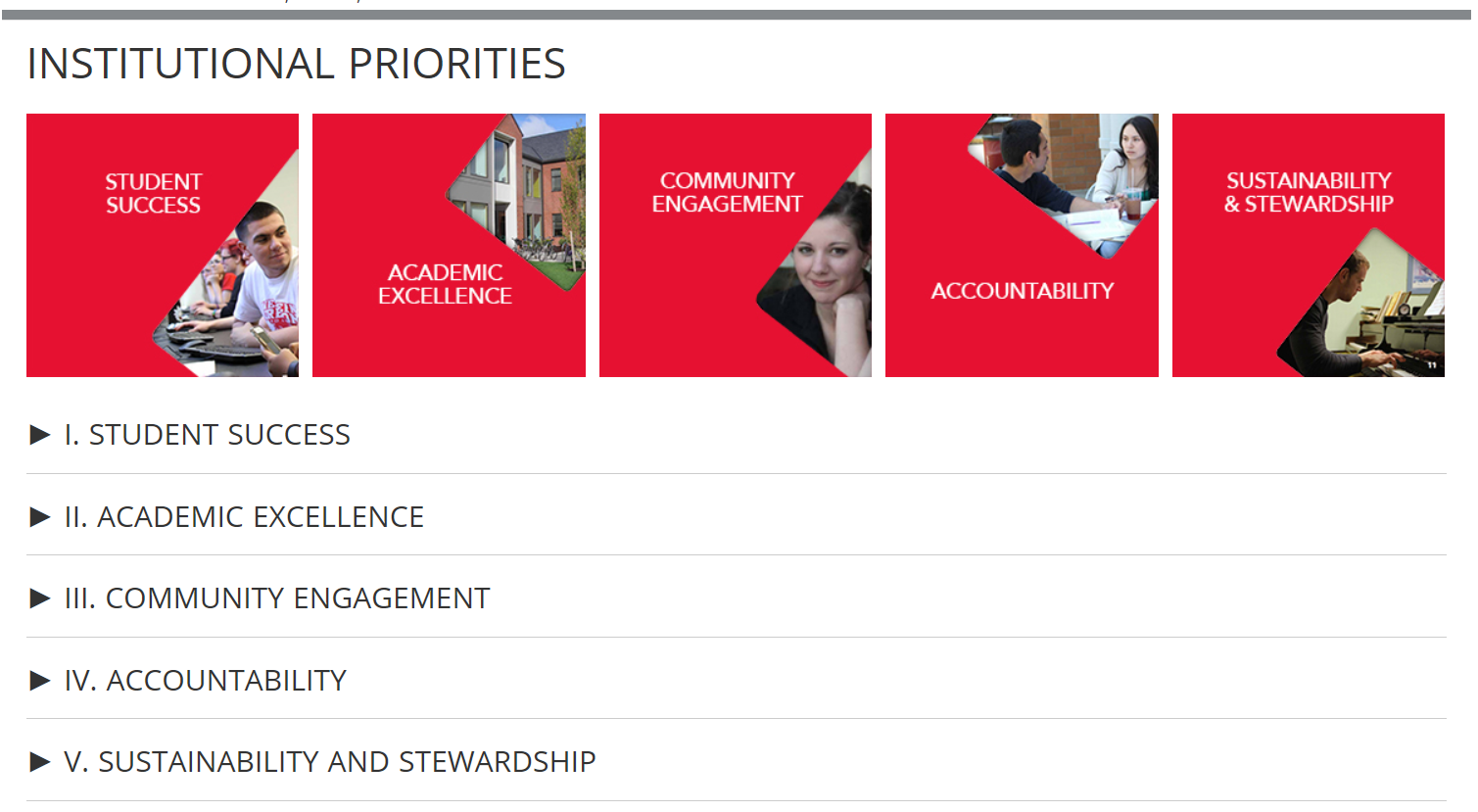 Then the real work began
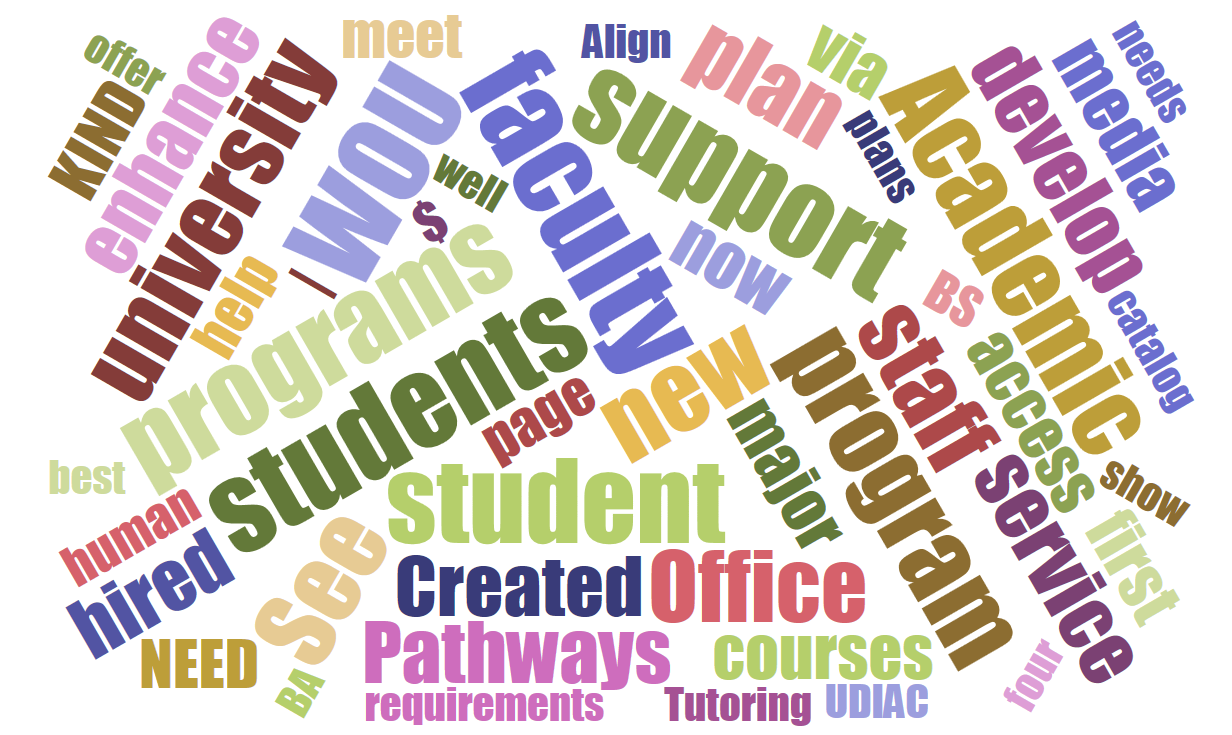 Strategic Initiatives Tracking 17 - 18
University Council members began tracking our progress in the spring of 2018.
We contributed to a spreadsheet of notes on achieving strategic initiatives.
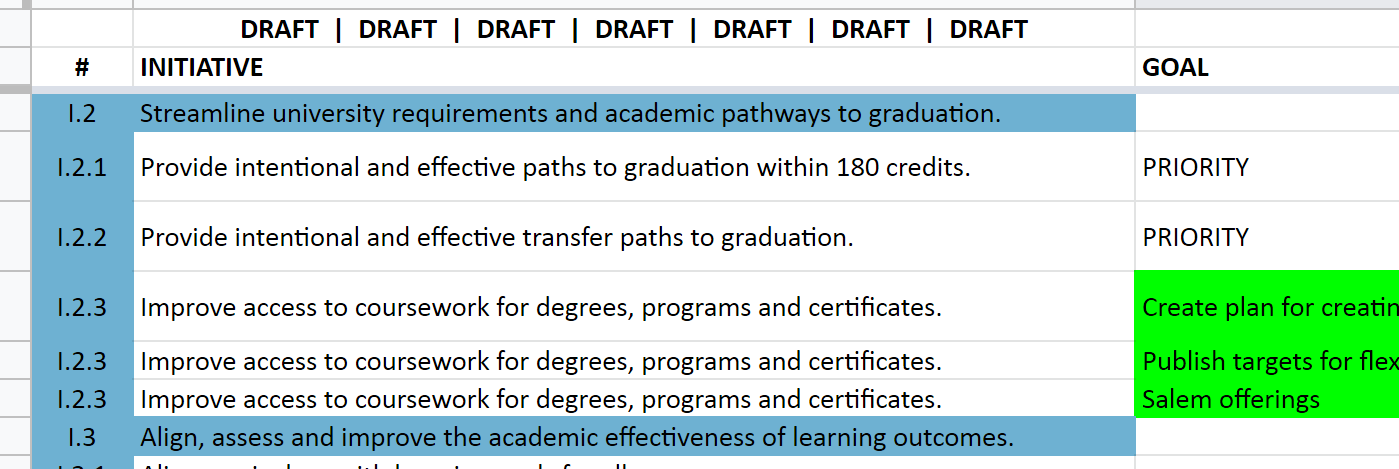 Strategic Initiatives Tracking 18 - 19
Spring – fall 2019 we collected far more information.
Our Strategic Initiatives Score Card 2019 tracking spreadsheet started to fill in.
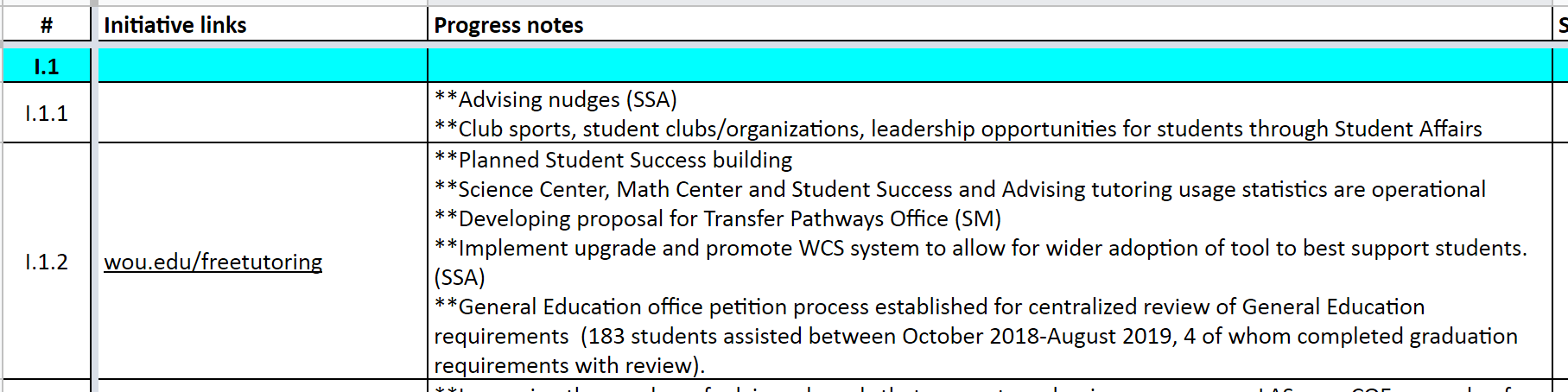 Strategic Scorecard webpage
The University Council members notes have been integrated into a Strategic Scorecard webpage to share with campus.
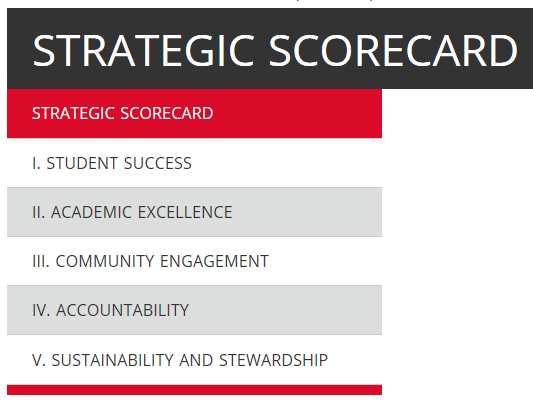 Strategic Scorecard webpage
wou.edu/planning/strategic-scorecard/
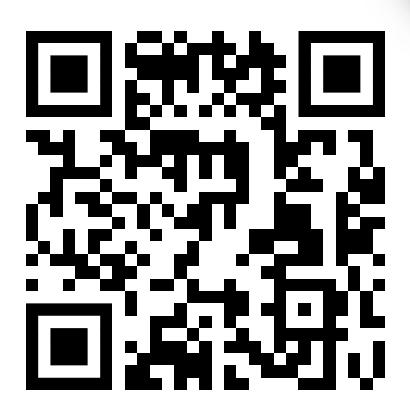 Strategic Scorecard webpage
When you click into the scorecard menu, you’ll find each Institutional Priority stepped out.
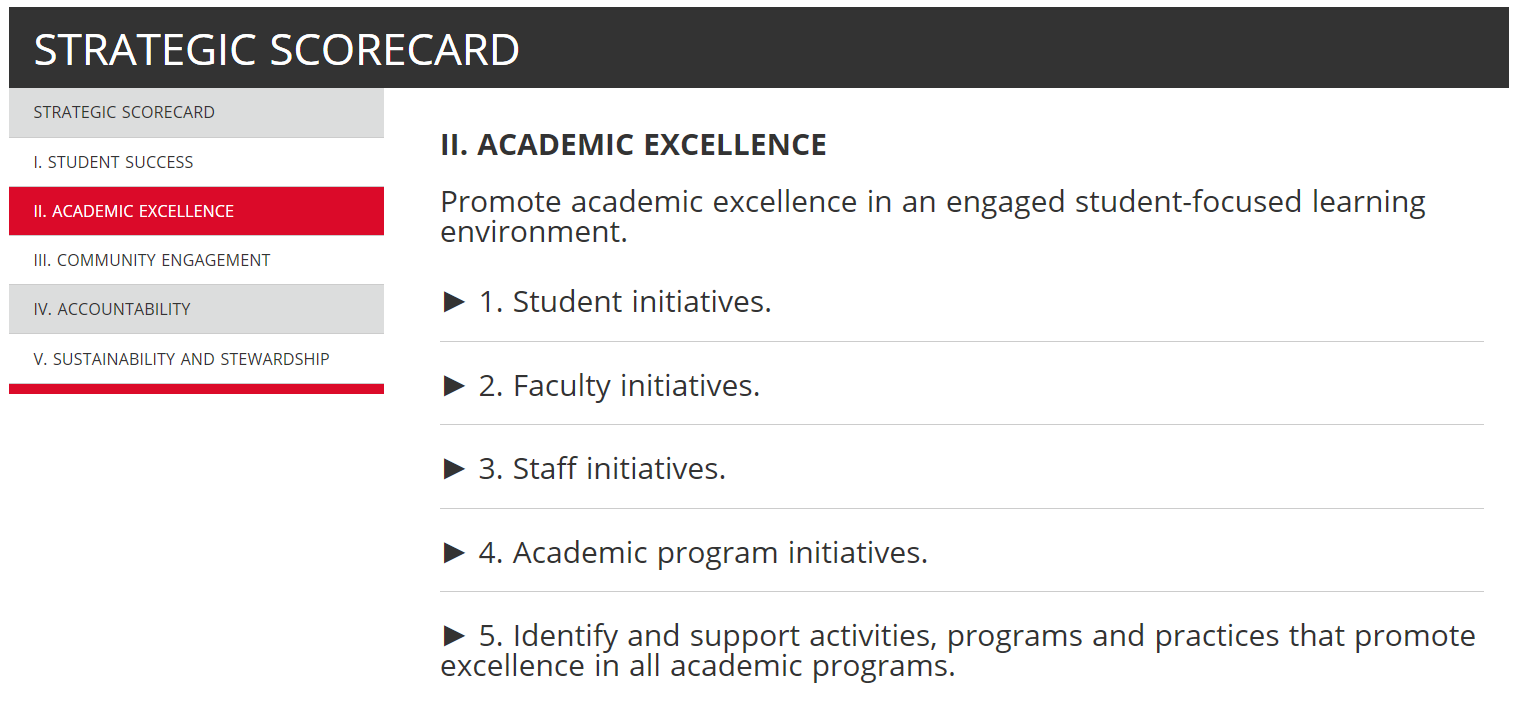 Strategic Scorecard webpage
And for each strategic initiative, you’ll find a list of accomplishments that we’ve noted - SO FAR
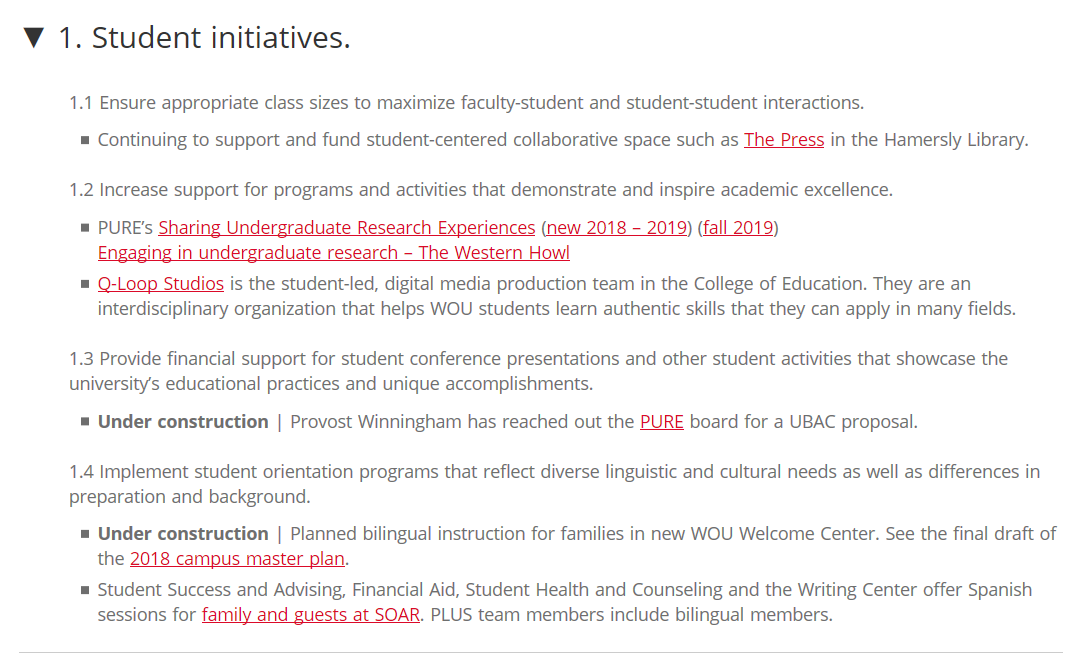 Strategic Scorecard - Your ideas
We didn't catch everything! 

We’d like your input to capture more of what campus has done.
Strategic Scorecard - Your ideas
Allfacstaff sent out tomorrow. 
There is a form linked to the page.
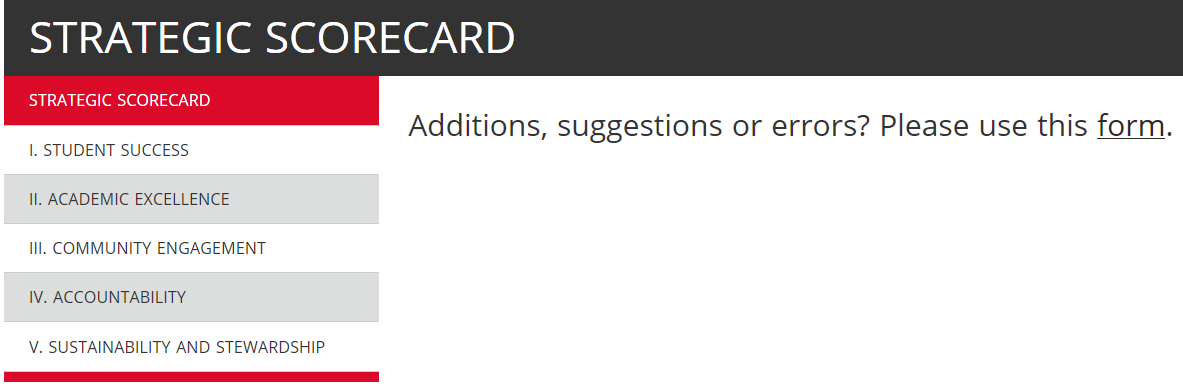 Strategic Scorecard
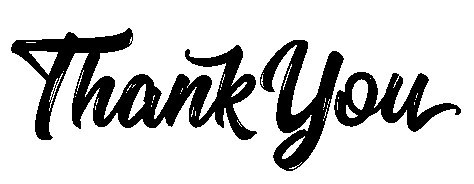 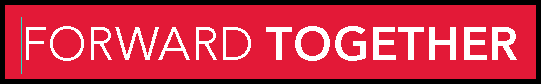